Всероссийский конкурс образовательных проектов на русском языке среди детей-мигрантов «По-русски реально и виртуально»

Проектная работа
Родные или неродные (об однородных членах  предложения)
Номинация:  Классный русский 

Автор работы: Мухсумзода  Мехрангез Бахтиёровна, обучающаяся 5 кл. ГБОУ г. Москвы «Школа № 922»
Руководитель работы: Суркова Оксана Михайловна, учитель русского языка и литературы 
ГБОУ г. Москвы «Школа № 922»

Саранск 2021
Что принято называть «однородные члены предложения»?
Однородные члены предложения – это члены предложения, которые выполняют одну и ту же синтаксическую функцию. В предложении они относятся к одному слову и отвечают на один и тот же вопрос. Однородные члены предложения могут быть представлены любой самостоятельной частью речи (существительным, глаголом, прилагательным и т. д.) и указывать на предмет, признак, действие или обстоятельство.
№1 . Охарактеризуйте стилистические функции однородных членов предложения в приведенных отрывках из художественных и публицистических произведений.
Это утро, радость эта,
Эта мощь и дня и света,
Этот синий свод,
Этот крик и вереницы,
Эти стаи, эти птицы,
Этот говор вод,
Эти ивы и березы,
Эти капли - эти слезы,
Этот пух - не лист,
Эти горы, эти долы,
Эти мошки, эти пчелы,
Этот зык и свист,
Эти зори без затменья,
Этот вздох ночной селенья,
Эта ночь без сна,
Эта мгла и жар постели,
Эта дробь и эти трели,
Это все – весна.
 
                                (А. Фет)
№1 . Охарактеризуйте стилистические функции однородных членов предложения в приведенных отрывках из художественных и публицистических произведений.
1. Бросившись к Сабурову, Масленников схватил его, приподнял с места, обнял, расцеловал, схватил за руки, отодвинул от себя, посмотрел, опять придвинул к себе, поцеловал и посадил обратно - все в одну минуту (Сим.). 3. В городе зажигается добрая сотня ярких солнц. Красочная реклама вежливо умоляет, убедительно настаивает, нахально требует поверить в то, что нет в мире лучших часов, чем «Эника»… 4. …Ты один мне поддержка и опора, о великий, могучий, правдивый и свободный русский язык! (Т.) 5. Я и писал, и за пирожками бегал, и перья чинил (Ч.). 6. Надя, теща, длинный нос судебного пристава, подсудимый, Глаша - все это прыгает, вертится и уходит далеко, далеко, далеко (Ч.). 7. Они сошлись: волна и камень, стихи и проза, лед и пламень не столь различны меж собой (П.). 8. Агафья Федосеевна носила на голове чепец, три бородавки на носу и кофейный капот с желтенькими цветами (Г.). 9. Чухонец, красная фуражка, дама с белыми зубами, запах жареного мяса, мигающие пятна заняли его (больного) сознание, и уже он не знал, где он, и не слышал встревоженных голосов (Ч.).
№ 2. Измените способы соединения однородных членов предложения, используя повторяющиеся союзы, попарное объединение членов предложения, союзы противительные, сопоставительные, разделительные. Укажите смысловые и экспрессивные оттенки полученных предложений.
1. Вы вытаскиваете из конверта листок бумаги - и тотчас же чужая жизнь окликает вас, зовет, обращается к вашему опыту, взывает к вашему разуму, к вашему сердцу. 2. Через многие ночи, дни, месяцы гляжу я вперед и там, за горами горя, вижу нашу победу. Мы добудем ее. Через потоки крови, слез, через муки, страдания, через грязь и ужас войны мы придем к ней. 3. У берегов вода струилась по переметным пескам, стояла глухими, глубокими омутами. 4. Молнии вспыхивали, трепетали, как крыло умирающей птицы. 5. Окна открыты настежь во всех квартирах и в учреждениях - такая жара. 6. Мы отличали вражеские самолеты по их виду, по звуку. 7. Самолет летел невысоко, почти бесшумно. 8. Вы можете идти медленно, не бежать? 9. Его речь необычайно разнообразна, богата оттенками - злыми, добрыми, ироническими, сочувствующими, просящими, угрожающими, повелительными, задабривающими. 10. Вы меня не удивили, вы меня разочаровали.
Выводы:
Однородные члены предложения широко используются во всех речевых стилях, и стилистические функции однородных членов предложения многообразны.
По-разному «работают» предложения с однородными членами, помогая художникам слова создать и яркий портрет, и точную характеристику действий, и передать движения в танце. Отбор нужных слов и конструкций, умелое и бережное отношение поэтов и писателей к слову помогают насладиться языком художественной литературы и понять авторскую позицию.
Однородные члены предложения широко используются в художественной речи. Они позволяют создать емкий образ, придать описанию эмоциональность, экспрессивность
Познакомились с такими интересными стилистическими фигурами, как бессоюзие и многосоюзие.
Из ЕГЭ по русскому языкуЗадание 7
это нарушение норм слово- и формообразования, а также норм синтаксической связи между словами в словосочетании и предложении.
Грамматические ошибки
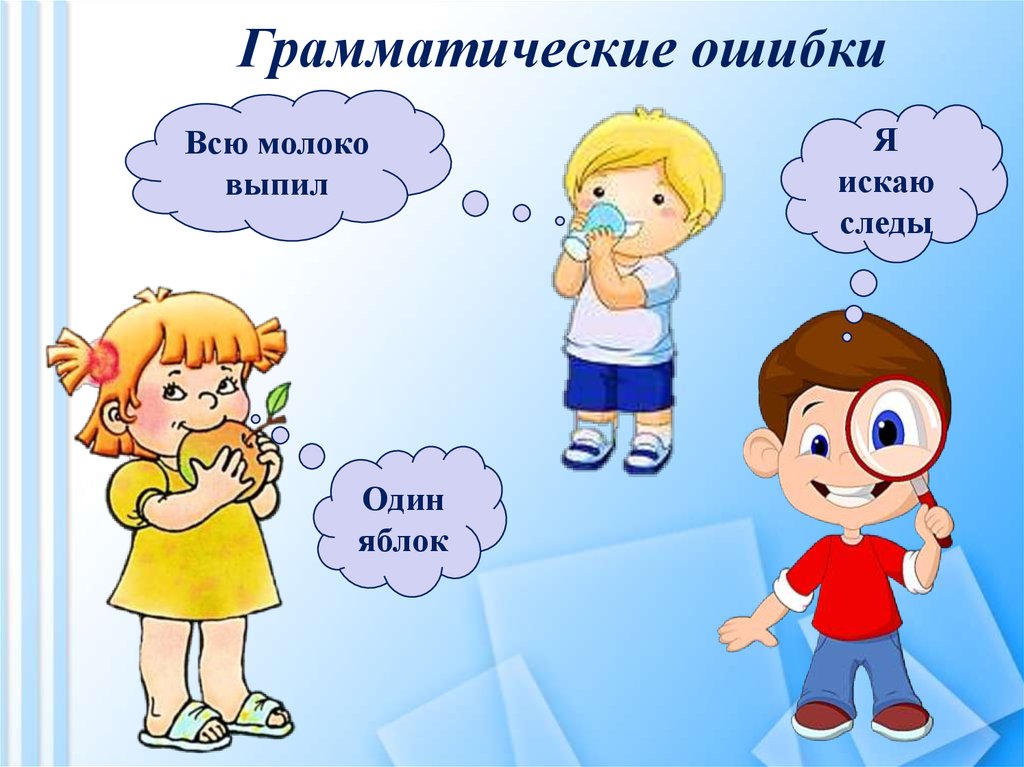 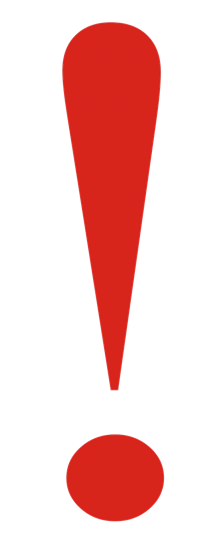 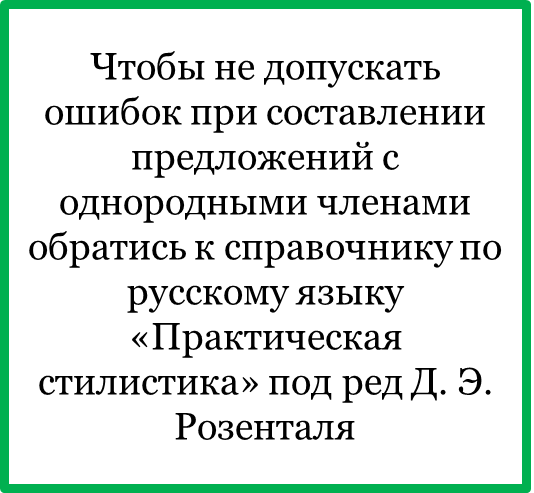 Ссылка для скачивания учебника:
https://fileskachat.com/file/12921_c4346b27ad9625524dc6e3e852ddf6b7.html
ПРОВЕРЬ СЕБЯ № 1. Укажите ошибки в сочетании однородных членов предложения и отредактируйте фразы.
1. В охотничьих угодьях ведется подготовка охотников для истребления волков и лиц, ответственных за проведение этого мероприятия. 2. Условия кредитования и валютных операций освещаются в специальных выпусках газеты, лекциях и брошюрах, докладах и журналах. 3. Необходимо обратить внимание не только на знания стажеров, но и их практические навыки. 4. Огромное помещение цирка будет универсальным: в нем можно будет проводить не только цирковые представления, но и устраивать большие концерты, спортивные соревнования, собрания, демонстрировать кинофильмы. 5. Наши выпускники должны быть профессионалами высокого класса, знающими не только свою узкую специальность, но и обладающими хорошими знаниями основополагающих отраслей науки. 6. За короткий срок в городе-спутнике построены не только новые школа, больница, а также драматический театр и библиотека. 7. Статистические данные приведены в ряде газетных публикаций: статья, корреспонденция, очерк, заметка.
ПРОВЕРЬ СЕБЯ № 1. Укажите ошибки в сочетании однородных членов предложения и отредактируйте фразы.
8. В этой стране средства производства: земля, ее недра, фабрики и заводы, шахты и рудники, железнодорожный, водный и воздушный транспорт, банки, средства связи - принадлежат государству. 9. На некоторых стройках принят в эксплуатацию ряд зданий без подъездных путей, ведущих к этим зданиям и которые позволяли бы машинам подъезжать к ним от ближайшей магистрали. 10. Выступавшие в прениях, не возражая против основных положений доклада, однако считают его неполным. 11. Сборная панель из кирпича может поспорить с железобетонной и по прочности, и по морозостойкости, и другим показателям. 12. Созданы благоприятные условия не только для опубликования научных работ, но и внедрения их в практику. 13. Мы не должны бояться трудностей, смело идти вперед, преодолевая все и всяческие трудности. 14. Эти сведения получены как из официальных, так и неофициальных источников. 15. Выступавшие в прениях, не возражая против основных положений доклада, однако считают его неполным.